การวิเคราะห์โจทย์ปัญหาการลบ
เพลง  มาเรียนโจทย์ปัญหา
เนื้อร้อง  ราตรี  รุ่งทวีชัย				ทำนอง  แม่สะเรียง

             มาเรียนโจทย์ปัญหา	มาเถิดมาไม่ยากเย็น
 ขั้นตอนที่จำเป็น			อ่านโจทย์แล้วต้องแยกแยะ
 ส่วนใดคือสิ่งที่โจทย์ถาม		ข้อความโจทย์บอกที่เห็น
 ฝึกคิดที่ประเด็น			สมควรแสดงวิธีใด
บวกลบหรือไรหรือใช้คูณหาร   อ่านอย่างพิจารณาทบทวนซิว่าควรทำอย่างไร              
                                                       (ซ้ำ)
เกม  
วิเคราะห์โจทย์ปัญหา
“คืนชีพ”
ให้แต่ละกลุ่มออกมารับอุปกรณ์
กระดาน     จำนวน 2 แผ่น
ปากกา	      จำนวน 2 ด้าม
แล้วจับคู่กัน
กติกาการเล่นเกม
ให้นักเรียนจับคู่กับเพื่อนในกลุ่ม
ช่วยกันวิเคราะห์โจทย์ปัญหาจากคำถามที่กำหนดให้
ถ้าตอบถูก  จะยังมีชีวิตในการเล่นเกมต่อไป   และได้คะแนนสะสมให้ทีม  แล้วยืนขึ้น 
ถ้าตอบผิด   จะต้องนั่งลง
คู่ที่นั่งลงแล้วจะยังได้ร่วมตอบคำถามต่อไป  และเมื่อตอบถูกอีกครั้ง   จะได้คืนชีพ  แล้วยืนขึ้นมาเล่นเกมตามเดิม  (แต่ข้อที่ตอบถูก                      แล้วทำให้คืนชีพ  จะไม่ได้คะแนนสะสมให้ทีมของตน)
เมื่อคืนชีพแล้ว  ถ้าตอบถูกจะได้คะแนนสะสมให้ทีมเหมือนเดิม
คำชี้แจง
ให้นักเรียนทำเครื่องหมาย หน้าข้อความที่ถูก 
และทำเครื่องหมายหน้าข้อความที่ไม่ถูกต้อง
ข้อที่ 1  วินัยมีเงิน 725,191 บาท  เขาซื้อที่ดิน 2 แปลง 
             ราคา 592,000 บาท วินัยเหลือเงินกี่บาท

..........1.    จำนวนเงินของวินัย และราคาที่ดิน  
                  คือสิ่งที่โจทย์กำหนดให้
ข้อที่ 1  วินัยมีเงิน 725,191 บาท  เขาซื้อที่ดิน 2 แปลง 
             ราคา 592,000 บาท วินัยเหลือเงินกี่บาท

..........2   สิ่งที่โจทย์ต้องการทราบ  คือ  
          จำนวนเงินของวินัยหลังจากซื้อที่ดิน
ข้อที่ 1  วินัยมีเงิน 725,191 บาท  เขาซื้อที่ดิน 2 แปลง 
             ราคา 592,000 บาท วินัยเหลือเงินกี่บาท

..........3     725,191 และ 592,000  เท่านั้น                 ที่ใช้ในการหาคำตอบ
ข้อที่ 1  วินัยมีเงิน 725,191 บาท  เขาซื้อที่ดิน 2 แปลง 
             ราคา 592,000 บาท วินัยเหลือเงินกี่บาท

..........4    เลข 2 ในที่ดิน 2 แปลง   นำมาใช้คำนวณในการหาคำตอบ
ข้อที่ 1  วินัยมีเงิน 725,191 บาท  เขาซื้อที่ดิน 2 แปลง 
             ราคา 592,000 บาท วินัยเหลือเงินกี่บาท

..........5  หาสิ่งที่โจทย์ต้องการทราบ                   ได้โดยนำเงินที่วินัยมี  หัก  จำนวนที่ดินและเงินที่จ่ายค่าซื้อที่ดิน
(เพราะจำนวนที่ดินไม่นำมาใช้ในการคำนวณหาคำตอบของโจทย์ปัญหาข้อนี้)
พักสักนิด....
ปรบมือ 5 ครั้ง
ข้อที่ 2 (คะแนนเต็ม 5 คะแนน)
       พนิดาต้องการซื้อเสื้อไปขาย 3,700 ตัว เธอไปซื้อ              ที่ร้านวิไลแต่ที่ร้านมีเพียง 2,925 ตัว  พนิดาต้องหา                ซื้อเสื้อจากร้านอื่นอีกกี่ตัว

..........1   สิ่งที่โจทย์กำหนดให้คือ                               จำนวนเสื้อที่ต้องการซื้อ   จำนวนเสื้อที่ซื้อได้  และจำนวนเสื้อที่ต้องซื้อเพิ่ม
(เพราะสิ่งที่โจทย์กำหนดให้มีเพียงจำนวนเสื้อที่ต้องการซื้อ และจำนวนเสื้อที่ซื้อได้เท่านั้น   ส่วนจำนวนเสื้อที่ต้องการซื้อเพิ่ม เป็นสิ่งที่โจทย์ต้องการทราบ)
ข้อที่ 2 (คะแนนเต็ม 5 คะแนน)
       พนิดาต้องการซื้อเสื้อไปขาย 3,700 ตัว เธอไปซื้อ              ที่ร้านวิไลแต่ที่ร้านมีเพียง 2,925 ตัว  พนิดาต้องหา                ซื้อเสื้อจากร้านอื่นอีกกี่ตัว

......2.  สิ่งที่โจทย์ต้องการทราบคือ  จำนวนเสื้อ                     ที่ต้องหาซื้อเพิ่มจากร้านอื่น
ข้อที่ 2 (คะแนนเต็ม 5 คะแนน)
       พนิดาต้องการซื้อเสื้อไปขาย 3,700 ตัว เธอไปซื้อ              ที่ร้านวิไลแต่ที่ร้านมีเพียง 2,925 ตัว  พนิดาต้องหา                ซื้อเสื้อจากร้านอื่นอีกกี่ตัว

......3.  จำนวนเสื้อที่พนิดาต้องการซื้อ   มากกว่าจำนวนเสื้อที่ร้านวิไลมีอยู่
ข้อที่ 2 (คะแนนเต็ม 5 คะแนน)
       พนิดาต้องการซื้อเสื้อไปขาย 3,700 ตัว เธอไปซื้อ              ที่ร้านวิไลแต่ที่ร้านมีเพียง 2,925 ตัว  พนิดาต้องหา                ซื้อเสื้อจากร้านอื่นอีกกี่ตัว
......4.  จำนวนเสื้อที่พนิดาต้องหาซื้อเพิ่ม                
            น้อยกว่าที่พนิดาต้องการซื้อทั้งหมด

ต่อไปเป็นข้อสุดท้ายแล้วนะครับ
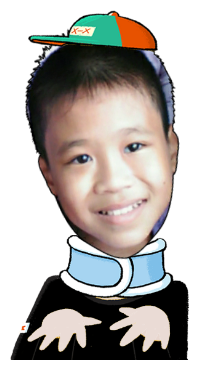 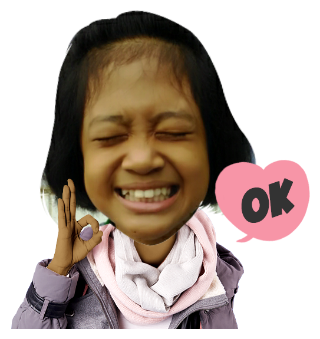 ข้อที่ 2 (คะแนนเต็ม 5 คะแนน)
       พนิดาต้องการซื้อเสื้อไปขาย 3,700 ตัว เธอไปซื้อ              ที่ร้านวิไลแต่ที่ร้านมีเพียง 2,925 ตัว  พนิดาต้องหา                ซื้อเสื้อจากร้านอื่นอีกกี่ตัว
......5.  หาสิ่งที่โจทย์ต้องการทราบได้โดย  
           นำจำนวนเสื้อที่ต้องการซื้อทั้งหมด  
           หักจำนวนเสื้อที่ซื้อได้แล้ว  
           จะเป็นจำนวนเสื้อที่ต้องหาซื้อเพิ่ม

จบเกม
ช่วยกันสรุปบทเรียน
พนิดาต้องการซื้อเสื้อไปขาย 3,700 ตัว             เธอไปซื้อที่ร้านวิไลแต่ที่ร้านมีเพียง 2,925 ตัว  พนิดาต้องหา ซื้อเสื้อจากร้านอื่นอีกกี่ตัว
สิ่งที่โจทย์กำหนดให้


สิ่งที่โจทย์ต้องการทราบ
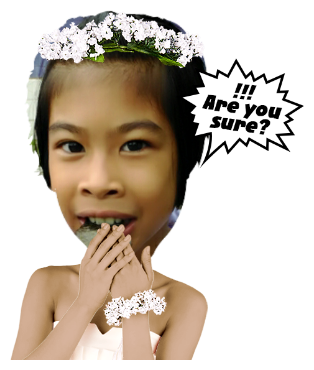 1)  จำนวนเสื้อที่ต้องการซื้อ
2)  จำนวนเสื้อที่ซื้อได้  จากร้านวิไล
จำนวนเสื้อที่ต้องซื้อเพิ่มจากร้านอื่น
เราไปฝึกวางแผนด้วยรูปบาร์โมเดลกันค่ะ
ให้แต่ละกลุ่มส่งตัวแทนออกมารับใบความรู้และแบบฝึกหัด *******เพื่อทำเป็นรายบุคคลในตอนที่ 2 ข้อที่ 2 โดยทำทีละข้อ  แล้วร่วมกันเฉลย
เฉลยแบบฝึกหัด ตอนที่ 2 ข้อที่ 2
วีระมีเงินเก็บ 995,760 บาท ต้องการซื้อบ้านราคา 1,570,000 บาท   วีระต้องเก็บเงินเพิ่มอีกกี่บาท
1.  โจทย์ปัญหาข้อนี้กล่าวถึงเรื่องใด
ตอบ  วีระเก็บเงินเพื่อซื้อบ้าน   (1 คะแนน)
เฉลยแบบฝึกหัด ตอนที่ 2 ข้อที่ 2
วีระมีเงินเก็บ 995,760 บาท ต้องการซื้อบ้านราคา 1,570,000 บาท   วีระต้องเก็บเงินเพิ่มอีกกี่บาท
2. สิ่งที่โจทย์กำหนดให้มีอะไรบ้าง
ตอบ  1)  จำนวนเงินเก็บของวีระ                       (1 คะแนน)
2)  ราคาบ้าน                                             (1 คะแนน)
หมายเหตุ   ถ้านำสิ่งที่โจทย์ต้องการทราบมาตอบด้วย   
                  ทั้งหมดได้ 0 คะแนน
เฉลยแบบฝึกหัด ตอนที่ 2 ข้อที่ 2
วีระมีเงินเก็บ 995,760 บาท ต้องการซื้อบ้านราคา 1,570,000 บาท   วีระต้องเก็บเงินเพิ่มอีกกี่บาท
3. สิ่งที่โจทย์ต้องการทราบคืออะไร
ตอบ  จำนวนเงินที่วีระต้องหาเพิ่ม (1 คะแนน)
เฉลยแบบฝึกหัด ตอนที่ 2 ข้อที่ 2
วีระมีเงินเก็บ 995,760 บาท ต้องการซื้อบ้านราคา 1,570,000 บาท   วีระต้องเก็บเงินเพิ่มอีกกี่บาท
4.  เงินที่วีระต้องเก็บเพิ่มควรมากกว่าหรือน้อยกว่า 
     1,570,000 บาท  เพราะอะไร
ตอบ        ควรน้อยกว่า        เพราะวีระมีเงินเก็บอยู่บ้างแล้ว
         
         ส่วนที่ 1 (1 คะแนน)           ส่วนที่ 2 (1 คะแนน)
เฉลยแบบฝึกหัด ตอนที่ 2 ข้อที่ 2
วีระมีเงินเก็บ 995,760 บาท ต้องการซื้อบ้านราคา 1,570,000 บาท   วีระต้องเก็บเงินเพิ่มอีกกี่บาท
5. หาสิ่งที่โจทย์ต้องการทราบได้อย่างไร
ตอบ  นำราคาบ้านที่ต้องการซื้อ  ลบ  เงินที่วีระมีอยู่  
          จะเป็นเงินที่ต้องเก็บเพิ่ม
                มีคำว่า  ลบ  หรือ หักออก   ได้ 1 คะแนน
	   ข้อความถูกต้องสมบูรณ์หรือความหมายเดียวกัน  ได้ 1 คะแนน
	   มีแต่ข้อความแต่ไม่มีคำที่หมายถึงลบ หักออก ได้  0 คะแนน
สรุปการวิเคราะห์โจทย์ปัญหา
การแก้โจทย์ปัญหา   ต้องทำความเข้าใจโจทย์ปัญหา                   และวิเคราะห์โจทย์ปัญหาให้ได้ว่า
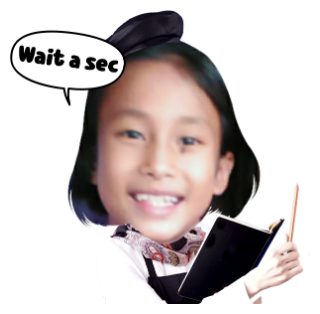 - โจทย์ปัญหากล่าวถึงเรื่องใด
- โจทย์ปัญหากำหนดสิ่งใดมาให้
- โจทย์ปัญหาต้องการทราบสิ่งใด
-  พิจารณาความสัมพันธ์ของสิ่งที่โจทย์กำหนดให้                                              เพื่อเป็นแนวทางในการหาคำตอบ
พบกันในชั่วโมงต่อไป
การวางแผนแก้โจทย์ปัญหาการลบ 
โดยใช้รูปบาร์โมเดล
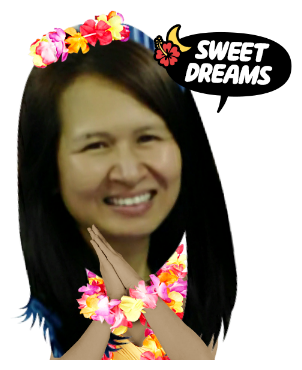